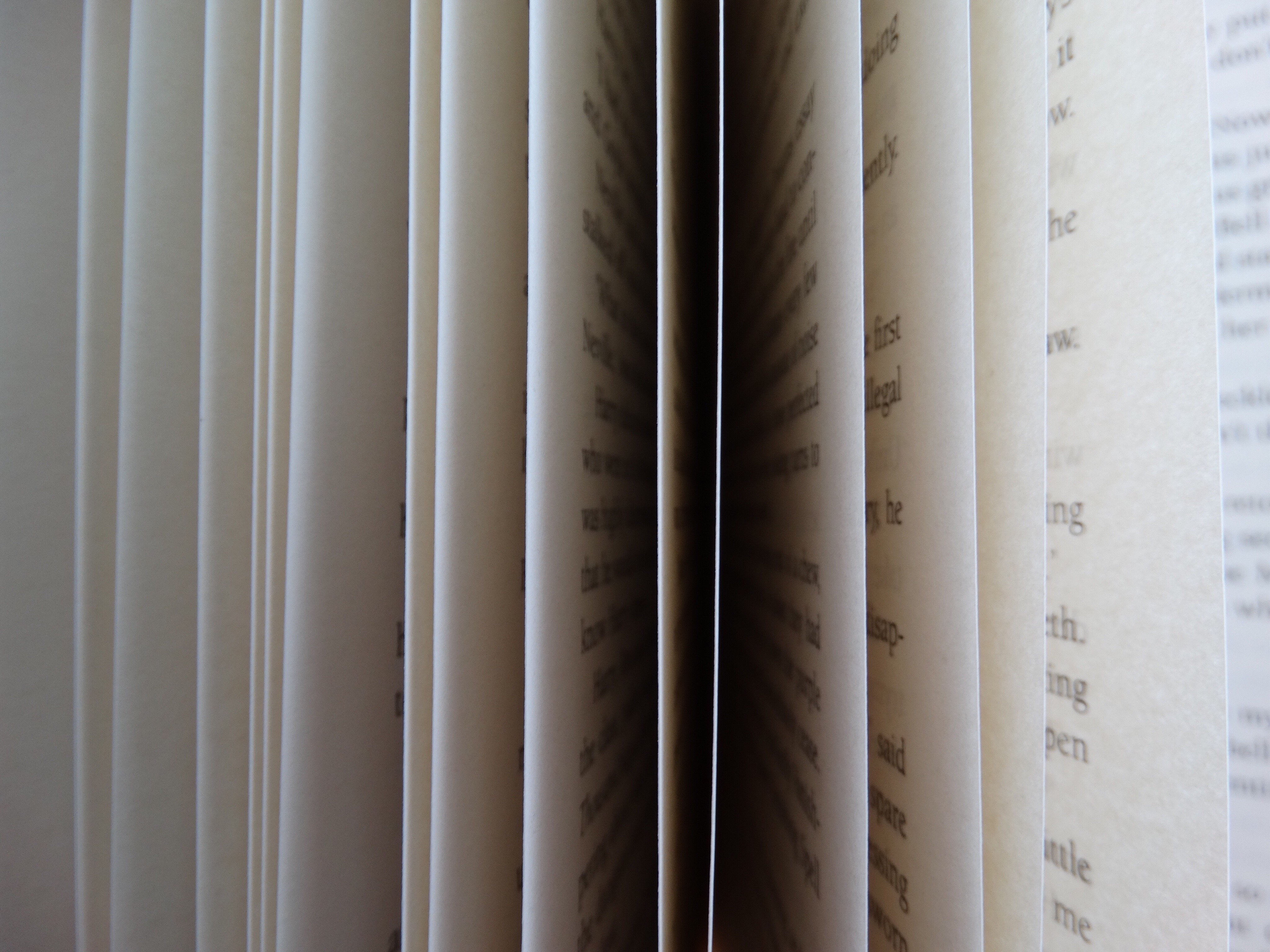 The Cost Of Sin
Romans 5:6-8
Romans 5:6-8
“6 For when we were yet without strength, in due time Christ died for the ungodly.
7 For scarcely for a righteous man will one die: yet peradventure for a good man some would even dare to die. 
8 But God commendeth his love toward us, in that, while we were yet sinners, Christ died for us”
2
[Speaker Notes: V]
INTRODUCTION
From the beginning, sin has been very costly!
Adam and Eve lost favor with God because they violated God’s law
They ate of the ONE tree in the garden that they were forbidden to eat of 
Gen. 2:16-17; 3:1-6
They were condemned by God – Gen. 3:7ff
When God’s law is transgressed by man, sin is committed – Rom. 4:15
3
[Speaker Notes: Genesis 2:16-17 KJV 16 And the LORD God commanded the man, saying, Of every tree of the garden thou mayest freely eat: 17 But of the tree of the knowledge of good and evil, thou shalt not eat of it: for in the day that thou eatest thereof thou shalt surely die.

Genesis 3:1-6 KJV 1 Now the serpent was more subtil than any beast of the field which the LORD God had made. And he said unto the woman, Yea, hath God said, Ye shall not eat of every tree of the garden? 2 And the woman said unto the serpent, We may eat of the fruit of the trees of the garden: 3 But of the fruit of the tree which is in the midst of the garden, God hath said, Ye shall not eat of it, neither shall ye touch it, lest ye die. 4 And the serpent said unto the woman, Ye shall not surely die: 5 For God doth know that in the day ye eat thereof, then your eyes shall be opened, and ye shall be as gods, knowing good and evil. 6 And when the woman saw that the tree was good for food, and that it was pleasant to the eyes, and a tree to be desired to make one wise, she took of the fruit thereof, and did eat, and gave also unto her husband with her; and he did eat.

Romans 4:15 KJV 15 Because the law worketh wrath: for where no law is, there is no transgression.]
INTRODUCTION
Sin has been glamorized by the Devil from the beginning – Gen. 3:1-6
GOD – “the day that you eat of it you shall surely die” – vv. 2:16-17 
SERPENT – “you will not surely die” – v. 3:4
The Serpent lied and glamorized the forbidden fruit and deceived the man and woman – v. 3:5
The devil works this way today!
4
[Speaker Notes: Genesis 3:1-6 KJV 1 Now the serpent was more subtil than any beast of the field which the LORD God had made. And he said unto the woman, Yea, hath God said, Ye shall not eat of every tree of the garden? 2 And the woman said unto the serpent, We may eat of the fruit of the trees of the garden: 3 But of the fruit of the tree which is in the midst of the garden, God hath said, Ye shall not eat of it, neither shall ye touch it, lest ye die. 4 And the serpent said unto the woman, Ye shall not surely die: 5 For God doth know that in the day ye eat thereof, then your eyes shall be opened, and ye shall be as gods, knowing good and evil. 6 And when the woman saw that the tree was good for food, and that it was pleasant to the eyes, and a tree to be desired to make one wise, she took of the fruit thereof, and did eat, and gave also unto her husband with her; and he did eat.

Genesis 2:16-17 KJV 16 And the LORD God commanded the man, saying, Of every tree of the garden thou mayest freely eat: 17 But of the tree of the knowledge of good and evil, thou shalt not eat of it: for in the day that thou eatest thereof thou shalt surely die.]
INTRODUCTION
Sin is being glamorized today in society by a redefinition of terms which can desensitize us from the reality of sin and its ungodliness…
“gay” for homosexuality
“trans” for sex change
“substance abuse” for drug addict
“under the influence” instead of drunk
“pro-choice” for abortion
“disease” instead of alcoholism
“affair” instead of formication or adultery
5
SIN IS SIN
A more attractive face is being put on sin to hide its ugly nature!
“Test all things; hold fast what is good. Abstain from every form of evil”
1 Thess. 5:21-22
The consequences of sin cannot be escaped! – Rom. 6:23a
Isaiah pronounced a woe to those who try to hid the sinfulness of sin
Isa. 5:20-21
6
[Speaker Notes: 1 Thessalonians 5:21-22 ASV 21 prove all things; hold fast that which is good; 22 abstain from every form of evil.

Romans 6:23 ASV 23 For the wages of sin is death; but the free gift of God is eternal life in Christ Jesus our Lord.

Isaiah 5:20-21 ASV 20 Woe unto them that call evil good, and good evil; that put darkness for light, and light for darkness; that put bitter for sweet, and sweet for bitter! 21 Woe unto them that are wise in their own eyes, and prudent in their own sight!]
SIN DEFINED
“Whoever commits sin also commits lawlessness, and sin is lawlessness”
1 John 3:4 
Transgress the commandment of God
A most serious matter in God’s eyes
Rom. 6:23; Eph. 1:7
Those who have “no fear of God before their eyes” treat transgressions of God’s law as insignificant! – Rom. 3:18
7
[Speaker Notes: 1 John 3:3-4 ASV 3 And every one that hath this hope set on him purifieth himself, even as he is pure. 4 Every one that doeth sin doeth also lawlessness; and sin is lawlessness’


Romans 6:23 ASV 23 For the wages of sin is death; but the free gift of God is eternal life in Christ Jesus our Lord.

Ephesians 1:7 ASV 7 in whom we have our redemption through his blood, the forgiveness of our trespasses, according to the riches of his grace,

Romans 3:10-18 ASV 10 as it is written, There is none righteous, no, not one; 11 There is none that understandeth, There is none that seeketh after God; 12 They have all turned aside, they are together become unprofitable; There is none that doeth good, no, not, so much as one: 13 Their throat is an open sepulchre; With their tongues they have used deceit: The poison of asps is under their lips: 14 Whose mouth is full of cursing and bitterness: 15 Their feet are swift to shed blood; 16 Destruction and misery are in their ways; 17 And the way of peace have they not known: 18 There is no fear of God before their eyes.]
SIN DEFINED
“All unrighteousness is sin: and there is a sin not unto death” – 1 John 5:17
“whatsoever is not of faith is sin”
Rom. 14:23
Any action or thought violating God’s word is sin – Matt. 7:21-23; James 4:17
Isa. 59:1-8
8
[Speaker Notes: 1 Jn. 3:4 - Whosoever committeth sin transgresseth also the law: for sin is the transgression of the law. 
1 Jn. 5:17 - All unrighteousness is sin: and there is a sin not unto death.
Rom. 14:23 - And he that doubteth is damned if he eat, because he eateth not of faith: for whatsoever is not of faith is sin.
Matt. 7:21-23 - Not every one that saith unto me, Lord, Lord, shall enter into the kingdom of heaven; but he that doeth the will of my Father which is in heaven. 22 Many will say to me in that day, Lord, Lord, have we not prophesied in thy name? and in thy name have cast out devils? and in thy name done many wonderful works? 23 And then will I profess unto them, I never knew you: depart from me, ye that work iniquity.
Jas. 4:17 - Therefore to him that knoweth to do good, and doeth it not, to him it is sin.
Isa. 59:1-8 - Behold, the LORD'S hand is not shortened, that it cannot save; neither his ear heavy, that it cannot hear: 2 But your iniquities have separated between you and your God, and your sins have hid his face from you, that he will not hear. 3 For your hands are defiled with blood, and your fingers with iniquity; your lips have spoken lies, your tongue hath muttered perverseness. 4 None calleth for justice, nor any pleadeth for truth: they trust in vanity, and speak lies; they conceive mischief, and bring forth iniquity. 5 They hatch cockatrice' eggs, and weave the spider's web: he that eateth of their eggs dieth, and that which is crushed breaketh out into a viper. 6 Their webs shall not become garments, neither shall they cover themselves with their works: their works are works of iniquity, and the act of violence is in their hands. 7 Their feet run to evil, and they make haste to shed innocent blood: their thoughts are thoughts of iniquity; wasting and destruction are in their paths. 8 The way of peace they know not; and there is no judgment in their goings: they have made them crooked paths: whosoever goeth therein shall not know peace.]
Spiritually
Isaiah announced to the children of Israel the consequences of their sin
Isa. 59:1-9
Ezekial announced to the individual responsibility of sin – Ezek. 18:4ff
Sin = NO fellowship with God
1 John 1:6-2:1
Sin is attractive to the world but, an abomination to God – 1 John 2:15-17
Sin Cost
9
[Speaker Notes: Isaiah 59:1-9 NKJV 1 Behold, the LORD'S hand is not shortened, That it cannot save; Nor His ear heavy, That it cannot hear. 2 But your iniquities have separated you from your God; And your sins have hidden His face from you, So that He will not hear. 3 For your hands are defiled with blood, And your fingers with iniquity; Your lips have spoken lies, Your tongue has muttered perversity. 4 No one calls for justice, Nor does any plead for truth. They trust in empty words and speak lies; They conceive evil and bring forth iniquity. 5 They hatch vipers' eggs and weave the spider's web; He who eats of their eggs dies, And from that which is crushed a viper breaks out. 6 Their webs will not become garments, Nor will they cover themselves with their works; Their works are works of iniquity, And the act of violence is in their hands. 7 Their feet run to evil, And they make haste to shed innocent blood; Their thoughts are thoughts of iniquity; Wasting and destruction are in their paths. 8 The way of peace they have not known, And there is no justice in their ways; They have made themselves crooked paths; Whoever takes that way shall not know peace. 9 Therefore justice is far from us, Nor does righteousness overtake us; We look for light, but there is darkness! For brightness, but we walk in blackness!

Ezek 18:4ff – Read

1 John 1:6 - 2:2 NKJV 6 If we say that we have fellowship with Him, and walk in darkness, we lie and do not practice the truth. 7 But if we walk in the light as He is in the light, we have fellowship with one another, and the blood of Jesus Christ His Son cleanses us from all sin. 8 If we say that we have no sin, we deceive ourselves, and the truth is not in us. 9 If we confess our sins, He is faithful and just to forgive us our sins and to cleanse us from all unrighteousness. 10 If we say that we have not sinned, we make Him a liar, and His word is not in us. 2:1 My little children, these things I write to you, so that you may not sin. And if anyone sins, we have an Advocate with the Father, Jesus Christ the righteous. 2 And He Himself is the propitiation for our sins, and not for ours only but also for the whole world.

1 John 2:15-17 KJV 15 Love not the world, neither the things that are in the world. If any man love the world, the love of the Father is not in him. 16 For all that is in the world, the lust of the flesh, and the lust of the eyes, and the pride of life, is not of the Father, but is of the world. 17 And the world passeth away, and the lust thereof: but he that doeth the will of God abideth for ever.]
Physically
Many sins result in physical costs
Consider David’s Sin with Bathsheba
2 Sam. 12, 13
David suffered consequences of his sin
His family suffered consequences of his sin 
The sword never departed his house
The child he fathered died
There was contention in his family
Sin Cost
10
[Speaker Notes: 2 Sam 12 & 13]
Physically
What Has Sin Cost the…
Gambler?
Lost jobs, financial ruin, wage garnishment?
Drug User?
Addiction, health problems, stealing to support the habit?
Alcoholic?
Cirrhosis of the liver, dead brain cells and health problems!
How many who drink alcohol and operate a vehicle, planned on killing and maiming innocent people?
Sin Cost
11
Physically
What Has Sin Cost the…
Smoker?
How many planned on throat, mouth or lung cancer? 
Adulterer and fornicator?
How many planned on divorce or STD’s such as AIDS?
Mental anguish, broken homes, neglected children caught in the middle?
Murderer?
Heartache for families who have lost loved ones!
Imprisonment and possible execution!
Shame of the family name!
Sin Cost
12
Emotionally and Mentally
Sometimes we will not forgive ourselves after we have asked for the forgiveness of our sins
Sin brings sorrow of heart our in lives – Matt. 26:75
We should remember our wrongs and strive not do wrong again
Rom. 6:20-23 Eph. 2:1-3; 1 Peter 4:1-4
Sin Cost
13
[Speaker Notes: Matthew 26:75 KJV 75 And Peter remembered the word of Jesus, which said unto him, Before the cock crow, thou shalt deny me thrice. And he went out, and wept bitterly.

Mark 14:72 KJV 72 And the second time the cock crew. And Peter called to mind the word that Jesus said unto him, Before the cock crow twice, thou shalt deny me thrice. And when he thought thereon, he wept.

Romans 6:20-23 NKJV 20 For when you were slaves of sin, you were free in regard to righteousness. 21 What fruit did you have then in the things of which you are now ashamed? For the end of those things is death. 22 But now having been set free from sin, and having become slaves of God, you have your fruit to holiness, and the end, everlasting life. 23 For the wages of sin is death, but the gift of God is eternal life in Christ Jesus our Lord.

Ephesians 2:1-3 KJV 1 And you hath he quickened, who were dead in trespasses and sins; 2 Wherein in time past ye walked according to the course of this world, according to the prince of the power of the air, the spirit that now worketh in the children of disobedience: 3 Among whom also we all had our conversation in times past in the lusts of our flesh, fulfilling the desires of the flesh and of the mind; and were by nature the children of wrath, even as others.

1 Peter 4:1-4 NKJV 1 Therefore, since Christ suffered for us in the flesh, arm yourselves also with the same mind, for he who has suffered in the flesh has ceased from sin, 2 that he no longer should live the rest of his time in the flesh for the lusts of men, but for the will of God. 3 For we have spent enough of our past lifetime in doing the will of the Gentiles--when we walked in lewdness, lusts, drunkenness, revelries, drinking parties, and abominable idolatries. 4 In regard to these, they think it strange that you do not run with them in the same flood of dissipation, speaking evil of you.]
God For Our Redemption
Sin is contrary to God’s Holiness
Lev. 20:7; 1 Pet. 1:15
Sin required the shedding of blood
Heb. 9:22
This begin with various sacrifices commanded by God under the Old Law
Lev. 16
The OT sacrifices only appeased God for a time and foreshadowed the death of Jesus the Son of God – Heb. 9:18-10:4
Sin Cost
14
[Speaker Notes: Leviticus 20:7 KJV 7 Sanctify yourselves therefore, and be ye holy: for I am the LORD your God.
1 Peter 1:15 KJV 15 But as he which hath called you is holy, so be ye holy in all manner of conversation;

Hebrews 9:22-23 KJV 22 And almost all things are by the law purged with blood; and without shedding of blood is no remission. 23 It was therefore necessary that the patterns of things in the heavens should be purified with these; but the heavenly things themselves with better sacrifices than these.]
God For Our Redemption
Jesus Died For our sins – 1 Cor. 15:1-4
Rom. 5:7-9
Jesus “taste death for every man”
Hebrews 2:9; 1 Tim. 2:6
God giving His Only Son shows the depth of God’s Love for every man
John 3:16; 2 Pet. 3:9; 1 Tim. 2:4; 1 John 4:10
The price God and His Son paid to remedy sin indicates the great worth of man’s soul – Matt. 16:26; Eph. 2:4-7
Sin Cost
15
[Speaker Notes: 1 Corinthians 15:1-4 KJV 1 Moreover, brethren, I declare unto you the gospel which I preached unto you, which also ye have received, and wherein ye stand; 2 By which also ye are saved, if ye keep in memory what I preached unto you, unless ye have believed in vain. 3 For I delivered unto you first of all that which I also received, how that Christ died for our sins according to the scriptures; 4 And that he was buried, and that he rose again the third day according to the scriptures
Romans 5:7-9 KJV 7 For scarcely for a righteous man will one die: yet peradventure for a good man some would even dare to die. 8 But God commendeth his love toward us, in that, while we were yet sinners, Christ died for us. 9 Much more then, being now justified by his blood, we shall be saved from wrath through him.

Hebrews 2:9 KJV 9 But we see Jesus, who was made a little lower than the angels for the suffering of death, crowned with glory and honour; that he by the grace of God should taste death for every man.
1 Timothy 2:6 KJV 6 Who gave himself a ransom for all, to be testified in due time.

Jn. 3:16-17 - For God so loved the world, that he gave his only begotten Son, that whosoever believeth in him should not perish, but have everlasting life. 17 For God sent not his Son into the world to condemn the world; but that the world through him might be saved.
2 Peter 3:9 KJV 9 The Lord is not slack concerning his promise, as some men count slackness; but is longsuffering to us-ward, not willing that any should perish, but that all should come to repentance.
1 Timothy 2:3-5 KJV 3 For this is good and acceptable in the sight of God our Saviour; 4 Who will have all men to be saved, and to come unto the knowledge of the truth. 5 For there is one God, and one mediator between God and men, the man Christ Jesus;
1 Jn. 4:10 - Herein is love, not that we loved God, but that he loved us, and sent his Son to be the propitiation for our sins. 

Matthew 16:25-26 KJV 25 For whosoever will save his life shall lose it: and whosoever will lose his life for my sake shall find it. 26 For what is a man profited, if he shall gain the whole world, and lose his own soul? or what shall a man give in exchange for his soul?

Ephesians 2:4-7 KJV 4 But God, who is rich in mercy, for his great love wherewith he loved us, 5 Even when we were dead in sins, hath quickened us together with Christ, (by grace ye are saved;) 6 And hath raised us up together, and made us sit together in heavenly places in Christ Jesus: 7 That in the ages to come he might shew the exceeding riches of his grace in his kindness toward us through Christ Jesus.]
Barnes On the Deceitfulness of Sin
“Sin is always deceitful. It promises more than it performs. It assures us of pleasure which it never imparts. It leads us on beyond what was supposed when we began to indulge in it. The man who commits sin is always under a delusion; and sin, if he indulges it, will lead him on from one step to another, until the heart becomes entirely hardened. Sin puts on plausible appearances and preferences; it assumes the name of virtue; it offers excuses and palliations, until the victim is snared; and then, spell-bound, he is hurried on to every excess. If sin was always seen in its true aspect when man is tempted to commit it, it would be so hateful that he would flee from it with the utmost abhorrence….” (Excerpt From Barnes’ Notes on Heb. 3:13)
[Speaker Notes: “Sin is always deceitful. It promises more than it performs. It assures us of pleasure which it never imparts. It leads us on beyond what was supposed when we began to indulge in it. The man who commits sin is always under a delusion; and sin, if he indulges it, will lead him on from one step to another, until the heart becomes entirely hardened. Sin puts on plausible appearances and preferences; it assumes the name of virtue; it offers excuses and palliations, until the victim is snared; and then, spell-bound, he is hurried on to every excess. If sin was always seen in its true aspect when man is tempted to commit it, it would be so hateful that he would flee from it with the utmost abhorrence.”
 
What young man would become a drunkard if he saw when he began exactly the career which he would run? What young man, now vigorous and healthful, and with fair prospects of usefulness and happiness would ever touch the intoxicating bowl, if he saw what he “would be” when he became a sot? What man would ever enter the room of the gambler if he saw just where indulgence would soon lead him, and if at the commencement he saw exactly the woe and despair which would inevitably ensue? Who would become a voluptuary and a sensualist, if he saw exactly the close of such a career? Sin deceives, deludes, blinds. Men do not, or will not, see the fearful results of indulgence. They are deluded by the hope of happiness or of gain; they are drawn along by the fascinations and allurements of pleasure until the heart becomes hard and the conscience seared - and then they give way without remorse. From such a course, the apostle would have Christians guarded by kind and affectionate exhortation. Each one should feel that he has an interest in keeping his brother from Such a doom; and each Christian thus in danger should be willing to listen to the kind exhortation of a Christian brother. – Albert E. Barnes Notes on Heb. 3:13

Hebrews 3:13 KJV 13 But exhort one another daily, while it is called To day; lest any of you be hardened through the deceitfulness of sin.]
The Great Cost of Redemption!
Required the DEATH of Christ to free man from the bondage of sin!
The cost of sin must never be considered a trivial matter! – Rom. 5:6-11
God gave the very best heaven could offer for man’s benefit!
CONCLUSION
Sin Separates us from God!
Sin exacts a HEAVY PRICE!
17
[Speaker Notes: Romans 5:6-11 ASV 6 For while we were yet weak, in due season Christ died for the ungodly. 7 For scarcely for a righteous man will one die: for peradventure for the good man some one would even dare to die. 8 But God commendeth his own love toward us, in that, while we were yet sinners, Christ died for us. 9 Much more then, being now justified by his blood, shall we be saved from the wrath of God through him. 10 For if, while we were enemies, we were reconciled to God through the death of his Son, much more, being reconciled, shall we be saved by his life; 11 and not only so, but we also rejoice in God through our Lord Jesus Christ, through whom we have now received the reconciliation.]
Sin Will COST You…
SIN will TAKE you farther than you wanted or intended to go!
SIN will KEEP you longer than you wanted to stay!
SIN will COST you more than you wanted to pay!
18
[Speaker Notes: See ppt lesson titled, “Three Things Sin Will Do!” February 12, 2017]
Sirs, What MUST I do…?
Acts 
16:30
Alien sinners MUST…
Hear the Gospel – Romans 10:17; Hebrews 11:6
Believe it – John 8:24
Repent of sin in your life – Acts 17:30
Confess that Christ is God’s Son – Matthew 10:34
Be baptized to wash away your sins – Acts 2:38
An erring child of God MUST…
Repent and Pray for Forgiveness – 1 John 1:7-9
Christians MUST “be faithful unto death”
Revelation 2:10
19
[Speaker Notes: Acts 16:30-33 KJV 30 And brought them out, and said, Sirs, what must I do to be saved? 31 And they said, Believe on the Lord Jesus Christ, and thou shalt be saved, and thy house. 32 And they spake unto him the word of the Lord, and to all that were in his house. 33 And he took them the same hour of the night, and washed their stripes; and was baptized, he and all his, straightway.
Rom. 10:17 - So then faith cometh by hearing, and hearing by the word of God.
Heb 11:6 But without faith it is impossible to please him: for he that cometh to God must believe that he is, and that he is a rewarder of them that diligently seek him.
Jn. 8:24 -  I said therefore unto you, that ye shall die in your sins: for if ye believe not that I am he, ye shall die in your sins.
Acts 17:30-31 - And the times of this ignorance God winked at; but now commandeth all men every where to repent: 31 Because he hath appointed a day, in the which he will judge the world in righteousness by that man whom he hath ordained; whereof he hath given assurance unto all men, in that he hath raised him from the dead.
Matt. 10:34 - Whosoever therefore shall confess me before men, him will I confess also before my Father which is in heaven.
Acts 2:38 - Then Peter said unto them, Repent, and be baptized every one of you in the name of Jesus Christ for the remission of sins, and ye shall receive the gift of the Holy Ghost.
1 Jn. 1:7-9 - But if we walk in the light, as he is in the light, we have fellowship one with another, and the blood of Jesus Christ his Son cleanseth us from all sin. 8 If we say that we have no sin, we deceive ourselves, and the truth is not in us. 9 If we confess our sins, he is faithful and just to forgive us our sins, and to cleanse us from all unrighteousness.
Rev. 2:10 - Fear none of those things which thou shalt suffer: behold, the devil shall cast some of you into prison, that ye may be tried; and ye shall have tribulation ten days: be thou faithful unto death, and I will give thee a crown of life.]